KM-AMC
BLOG
ระบบจัดการความรู้
เข้าสู่เวปไซด์ของวิทยาลัย
http://www.amc.kmitl.ac.th/
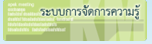 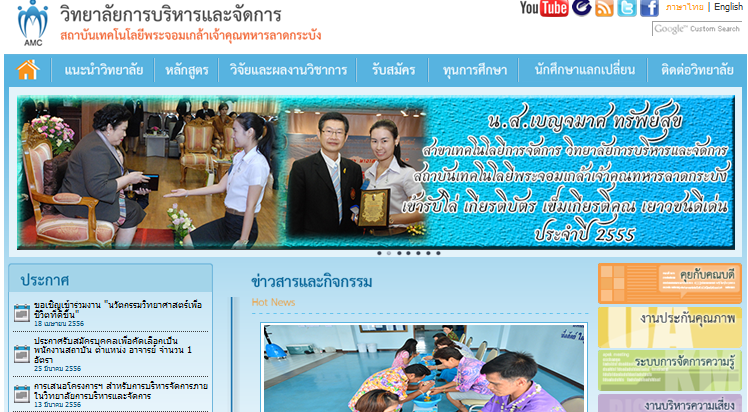 ระบบจัดการความรู้ > แลกเปลี่ยนเรียนรู้
ระบบแลกเปลี่ยนเรียนรู้
ส่วนประกอบ
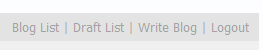 Main menu
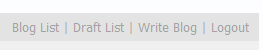 Blog list ใช้แสดงหัวข้อของ Blog ทั้งหมด ว่ามีเรื่องอะไรบ้าง
Draft list พื้นที่ที่ใช้เก็บข้อมูลชั่วคราว จะแสดงผลเมื่อมีหัวข้อ หรือ กระทู้ที่สร้างไว้ แต่ยังไม่ได้เผยแพร่
Write Blog การสร้างหัวข้อใหม่
Logout

Search ใช้สำหรับค้นหาข้อห้อ หรือ กระทู้ จากคำหลักที่ใช้สืบค้น
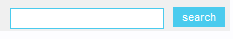 ส่วนระบุตำแหน่ง เปลี่ยนหน้า
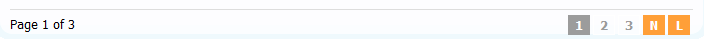 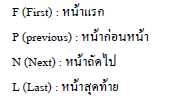 ส่วนประกอบของหนึ่งหัวข้อ
แบบที่ 1



แบบที่ 2
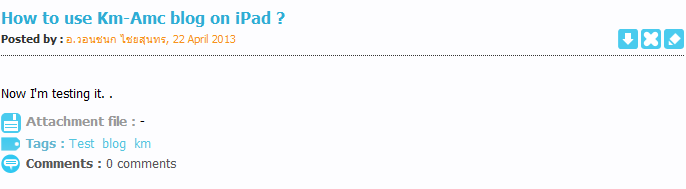 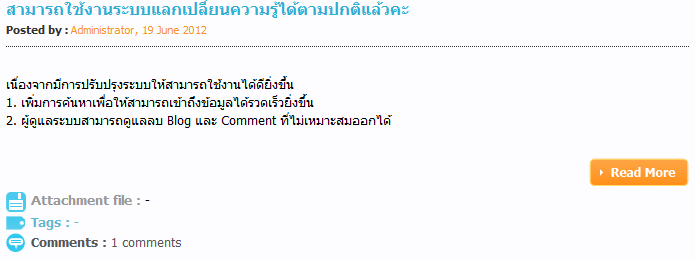 Write Blog
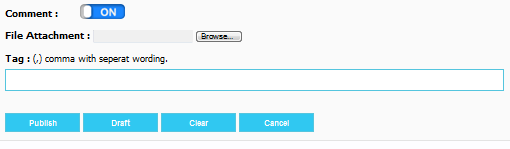 Write blog
Write blog
แทรกรูปภาพ
หากต้องการแทรกรูปภาพ ลงในเนื้อความของหระทู้ ต้องเป็นภาพที่ระบุจาก URL เท่านั้น (ภาพที่มีที่อยู่บนอินเทอร์เน็ต)
คลิ้กขวาที่รูปภาพที่ต้องการ > เลือก Properties
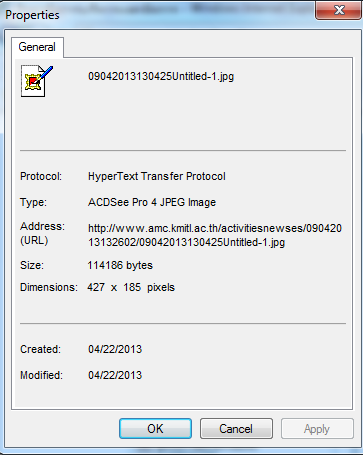 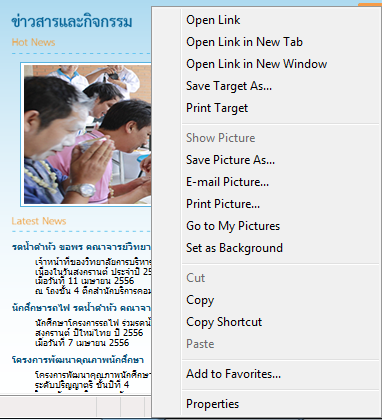 แนบไฟล์
ในกรณีที่ต้องการแนบไฟล์ สามารถเลือกไฟล์ที่ต้องการแนบโดยคลิ้กที่ปุ่ม browse
สามารถแนบได้ทั้งส่วนของเนื้อหา และ ส่วนคอมเม่น
ไม่สามารถแนบไฟล์ที่มีขนาดใหญ่เกิน 2024 kb หรือ 2 MB
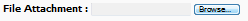 Comment : ON / OFF
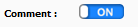 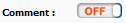 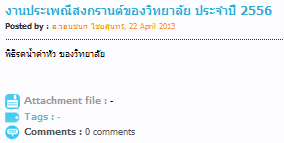 Read more
ใช้สำหรับกรณีที่ต้องการแสดงเฉพาะหัวเรื่องหลัก (ในกรณีที่มีเนื้อหายาว)
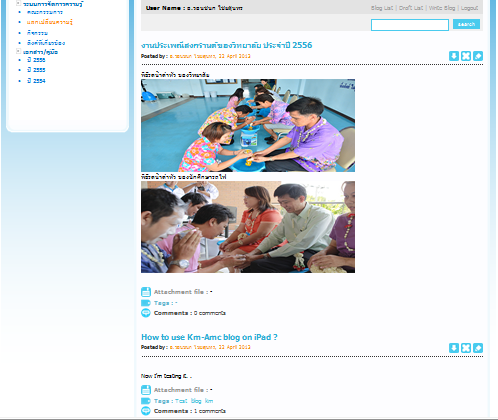 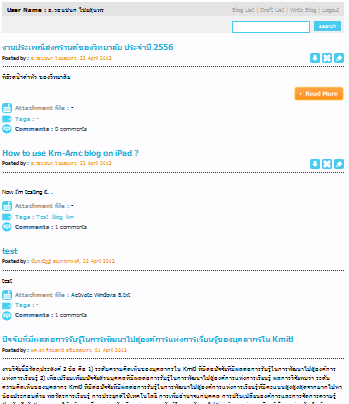 Unpublished/ Delete / Edit
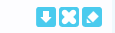 Unpublished > Draft list
Edit
Tag
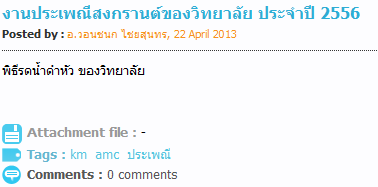 Tag Search
Add Comment
คลิ้กที่หัวข้อกระทู้ที่ต้องการแสดงความคิดเห็น
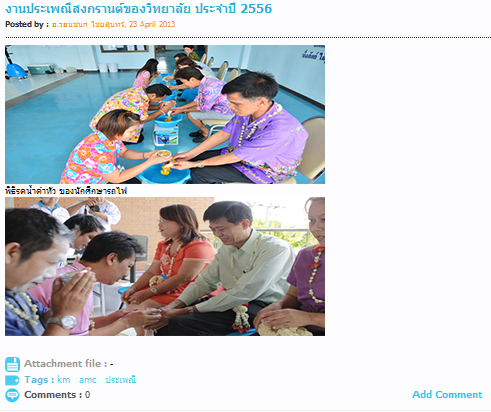 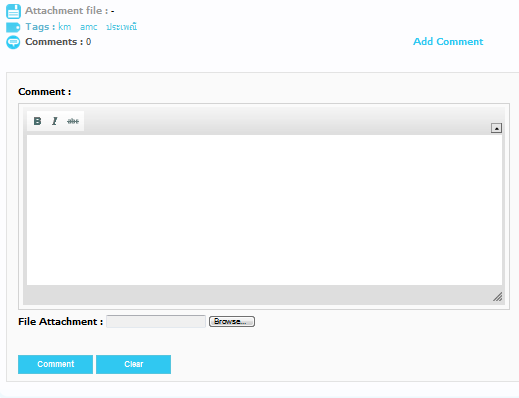 Add comment
สามารถเขียนข้อความ ความคิดเห็น พร้อมแนบไฟล์ต่างๆ ลงไปได้
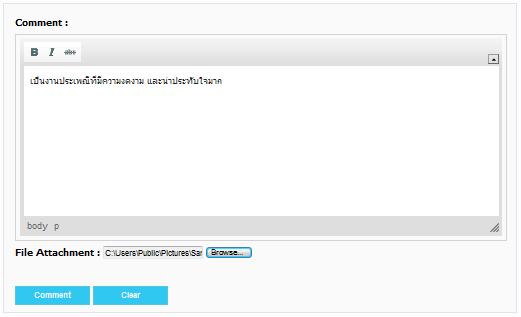 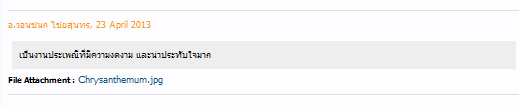 Add comment
ข้อจำกัดคือ
ไม่สามารถลบหรือแก้ไขคอมเม้นท์ใดๆ ได้